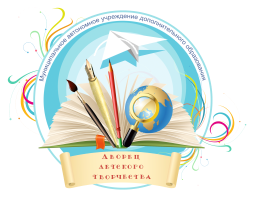 МКУ «Управление образования и молодежной политики 
Златоустовского городского округа
Муниципальное автономное учреждение дополнительного образования 
«Дворец детского творчества»
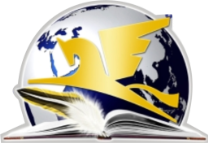 Итоги работы центра «Экология» в Златоустовском городском округе.Городской проект «Экология города в наших руках»«ЭкоДозор-74» Златоуст
Городская программа «Экология города в наших руках»
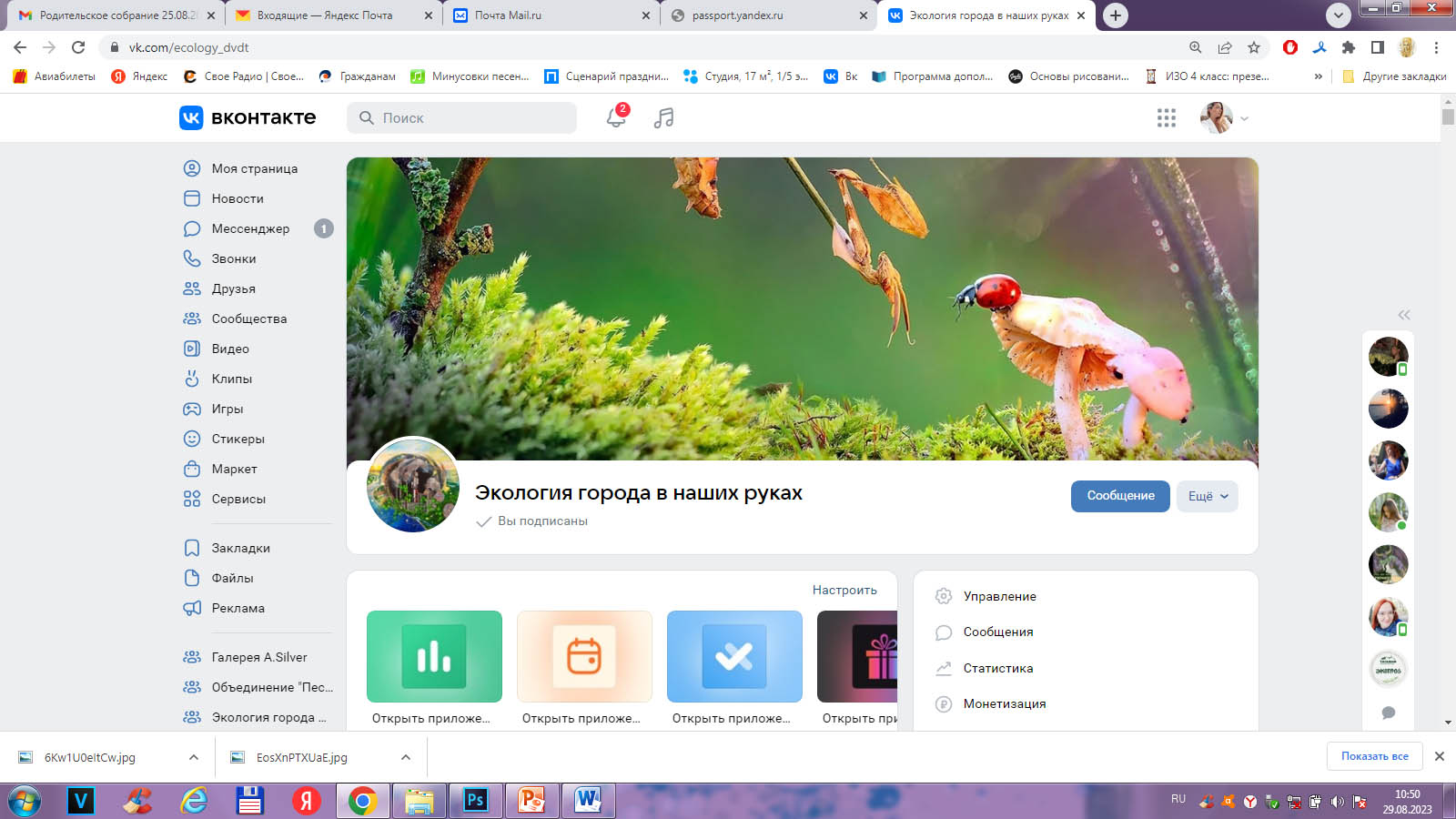 [Speaker Notes: «Дворец детского творчества» более 10 лет реализует городскую программу «Экология города в наших руках». Мероприятия, конкурсы и акции данной программы направлены на воспитание экологической культуры у подрастающего поколения, призваны научить детей любить и понимать природу.]
Операция «Живи родник, живи…»
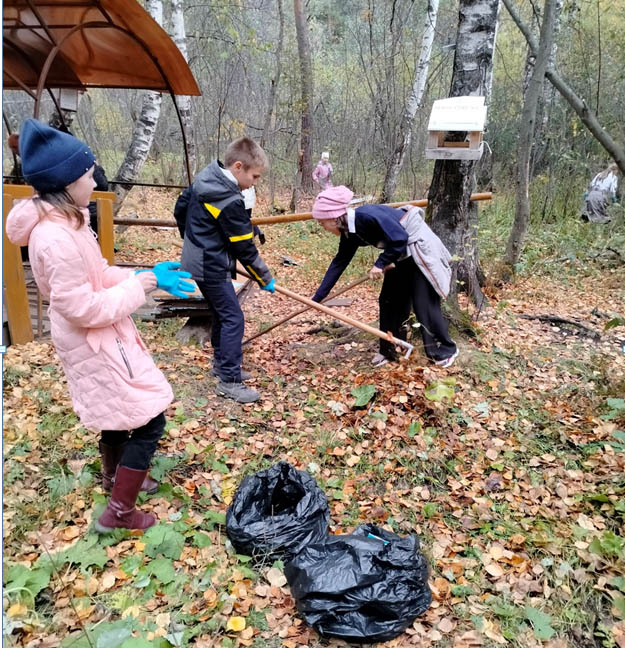 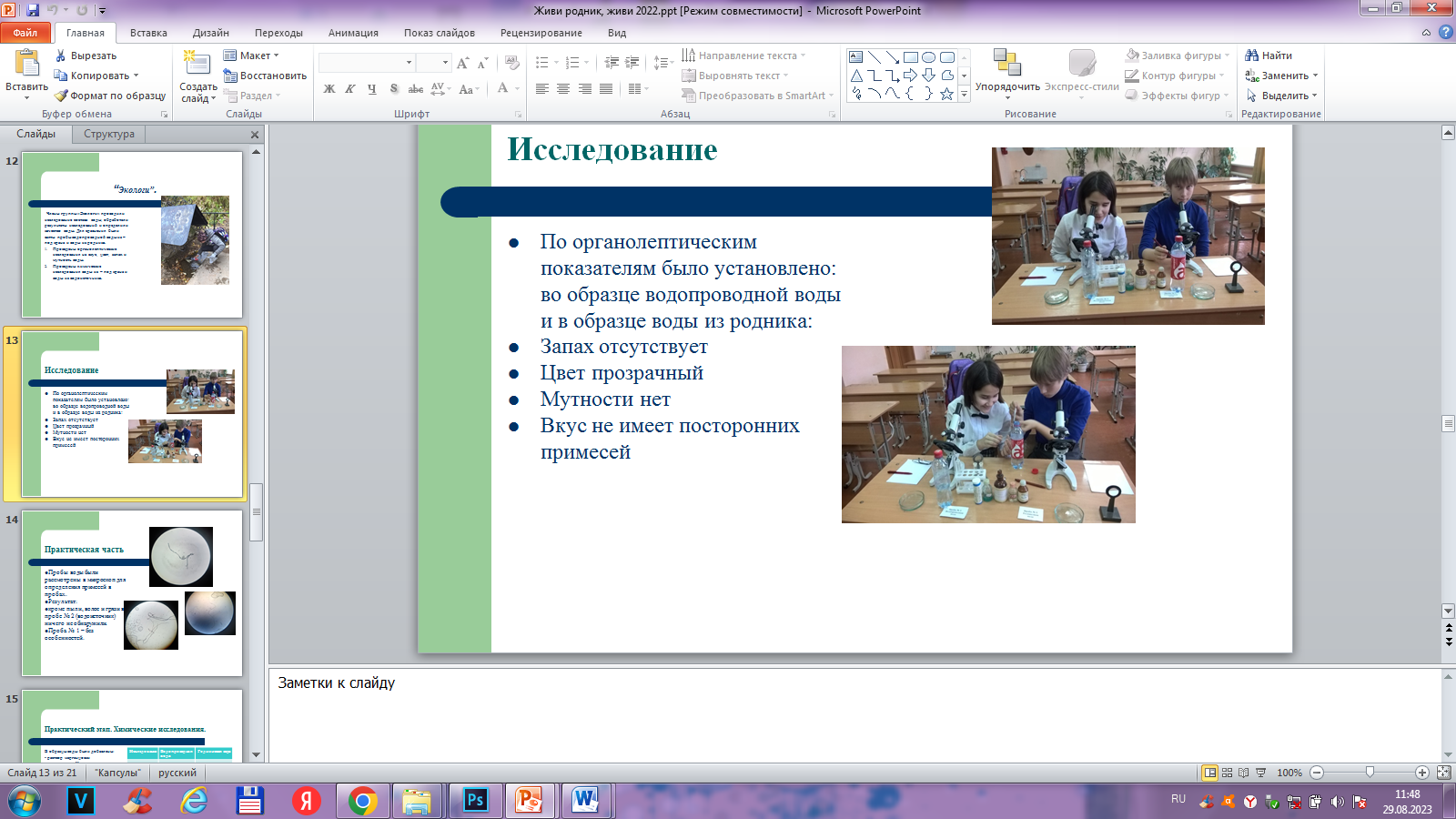 [Speaker Notes: В рамках городской программы, за 2022-2023 уч. год проведены экологические акции: «Сдай макулатуру – спаси дерево», посвященной Всемирному дню вторичной переработки отходов, операция «Живи родник, живи»,]
Акция «Покормите птиц зимой»
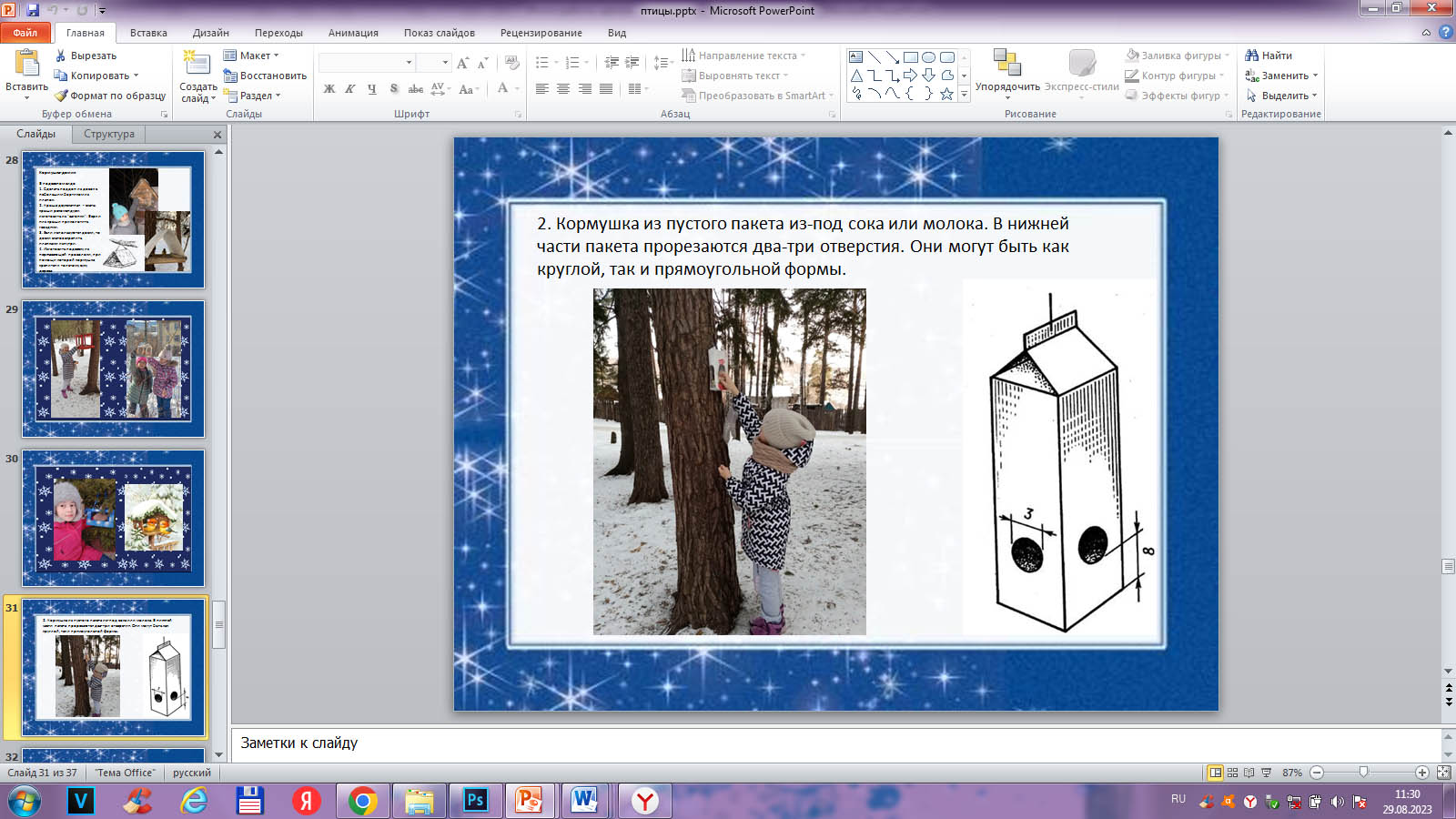 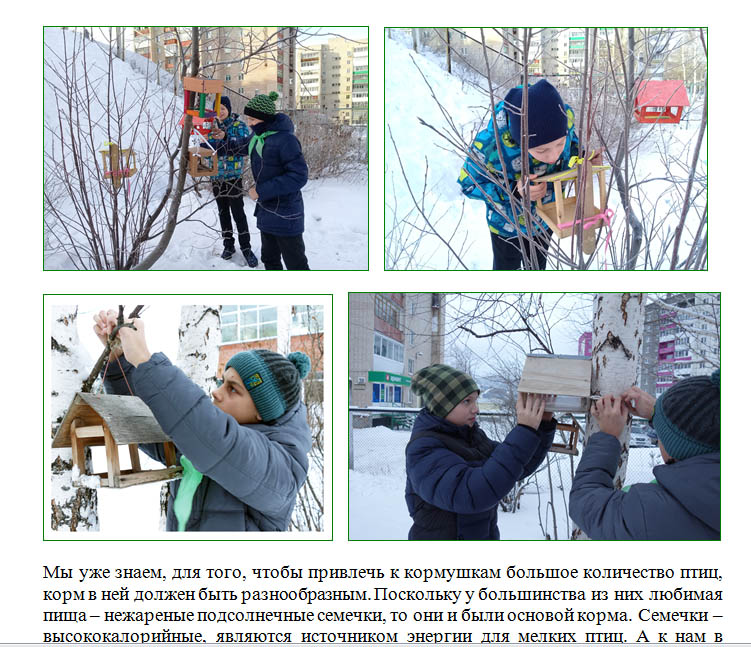 [Speaker Notes: «Покормите птиц зимой»,]
Акция «Посади дерево»
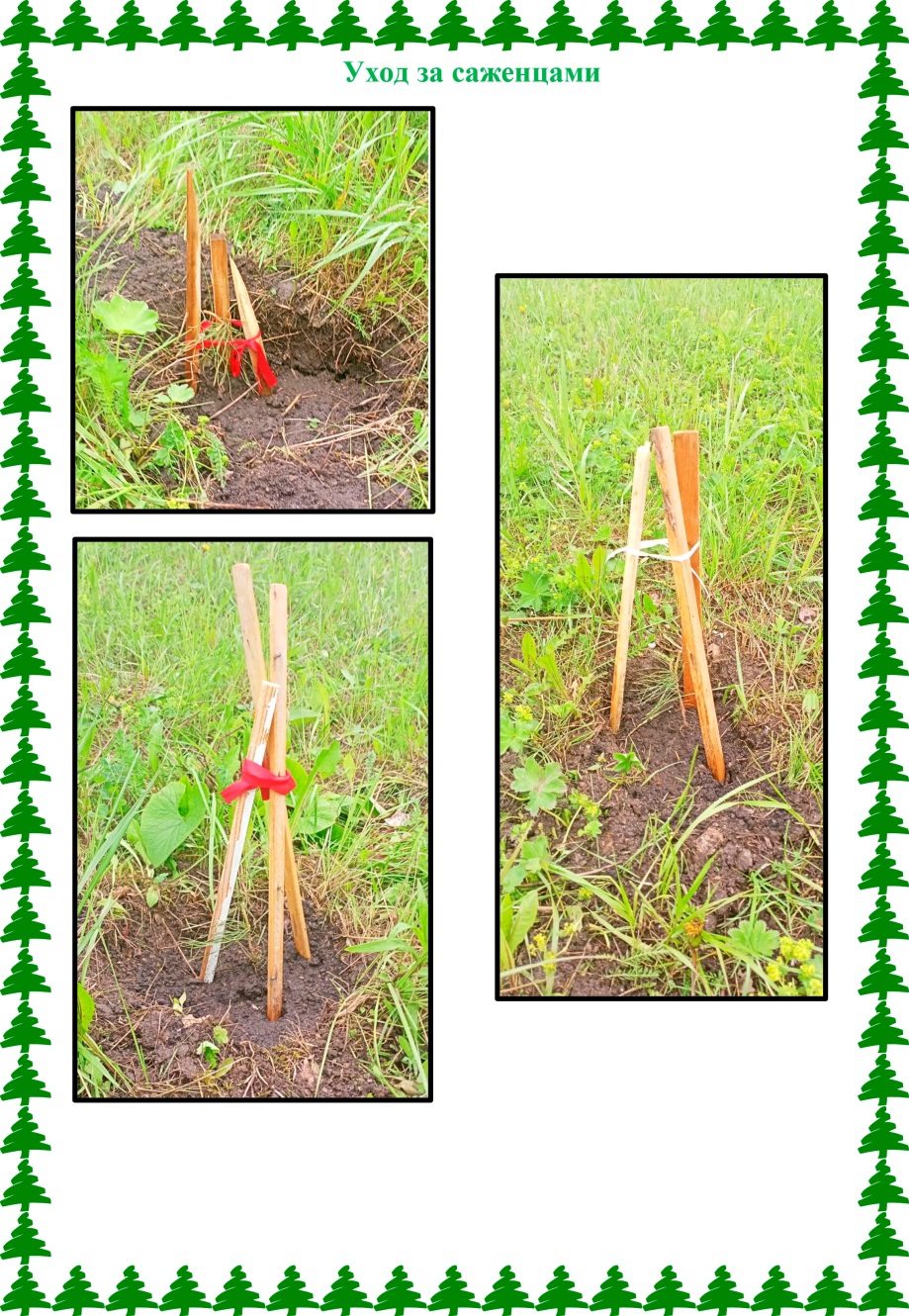 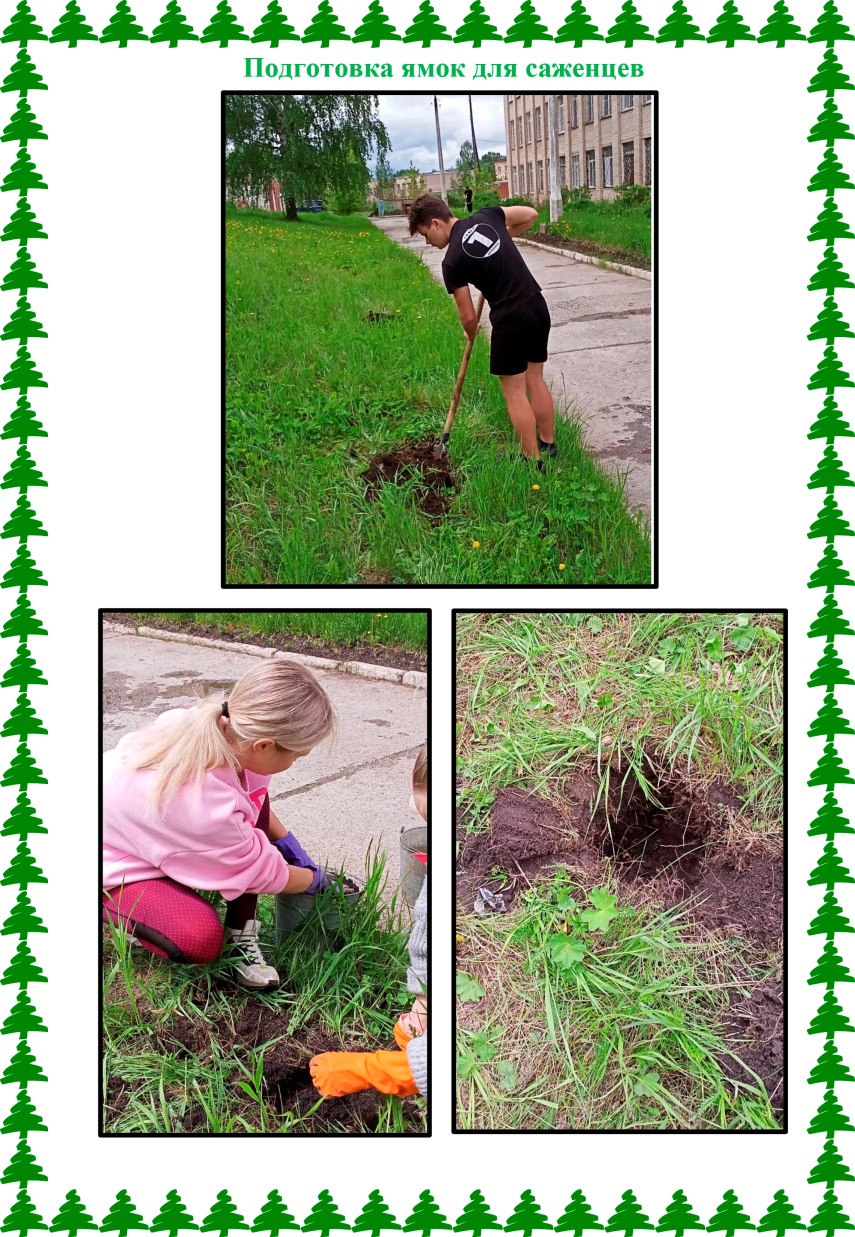 [Speaker Notes: «Посади дерево», «Мусору – нет», «Школьный сад» в которых приняли участие 1500 человек.]
Городские конкурсы
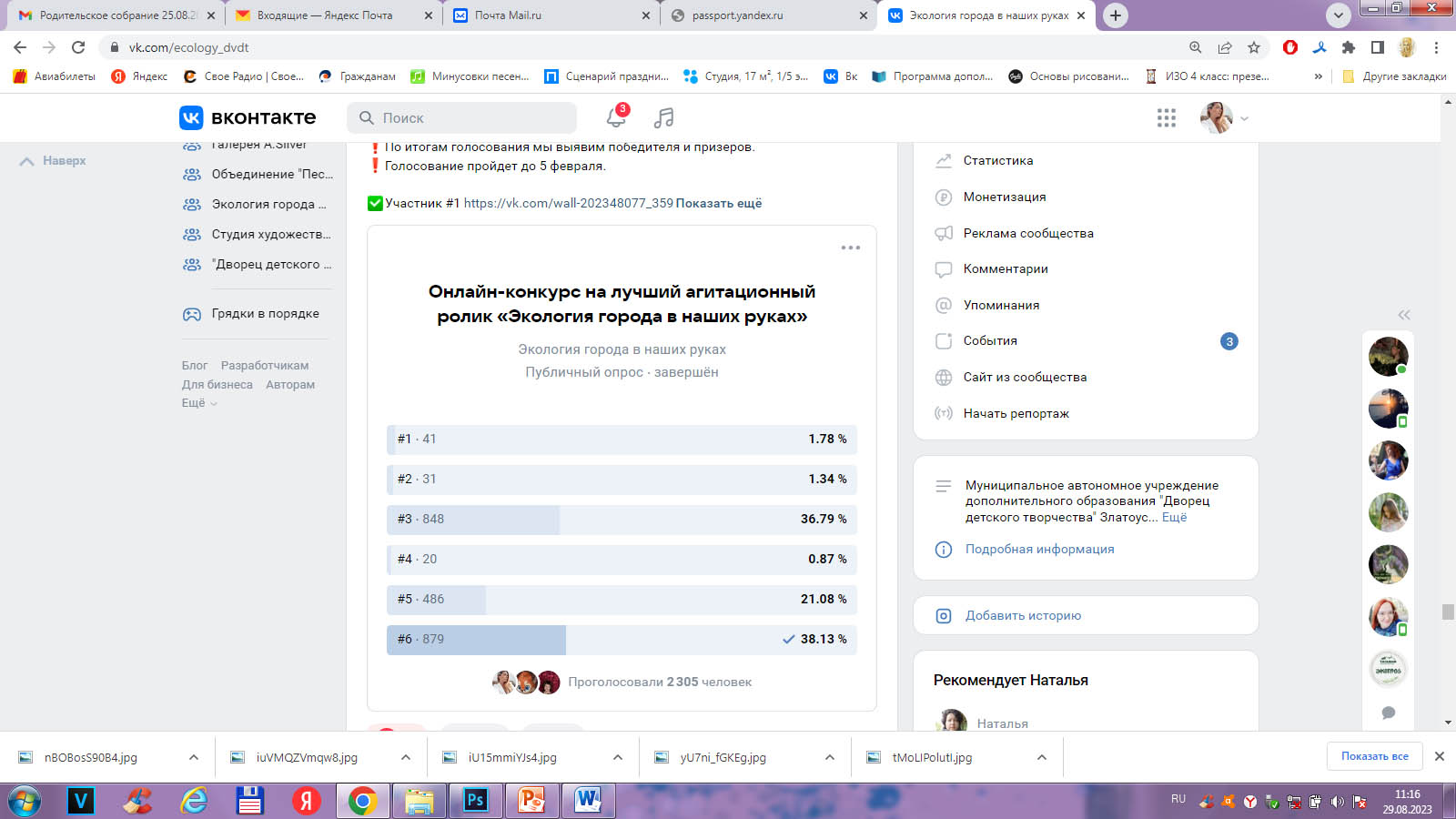 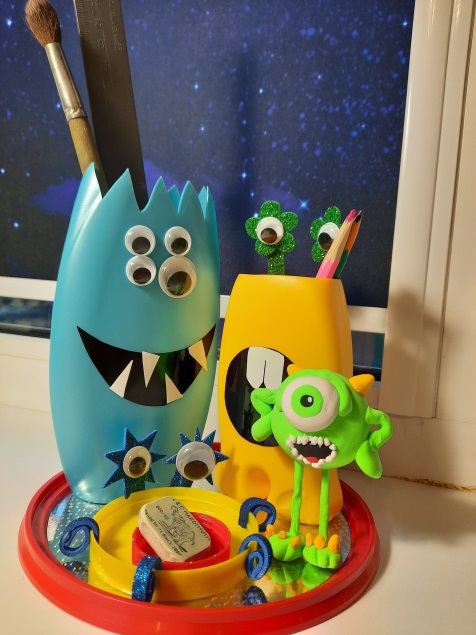 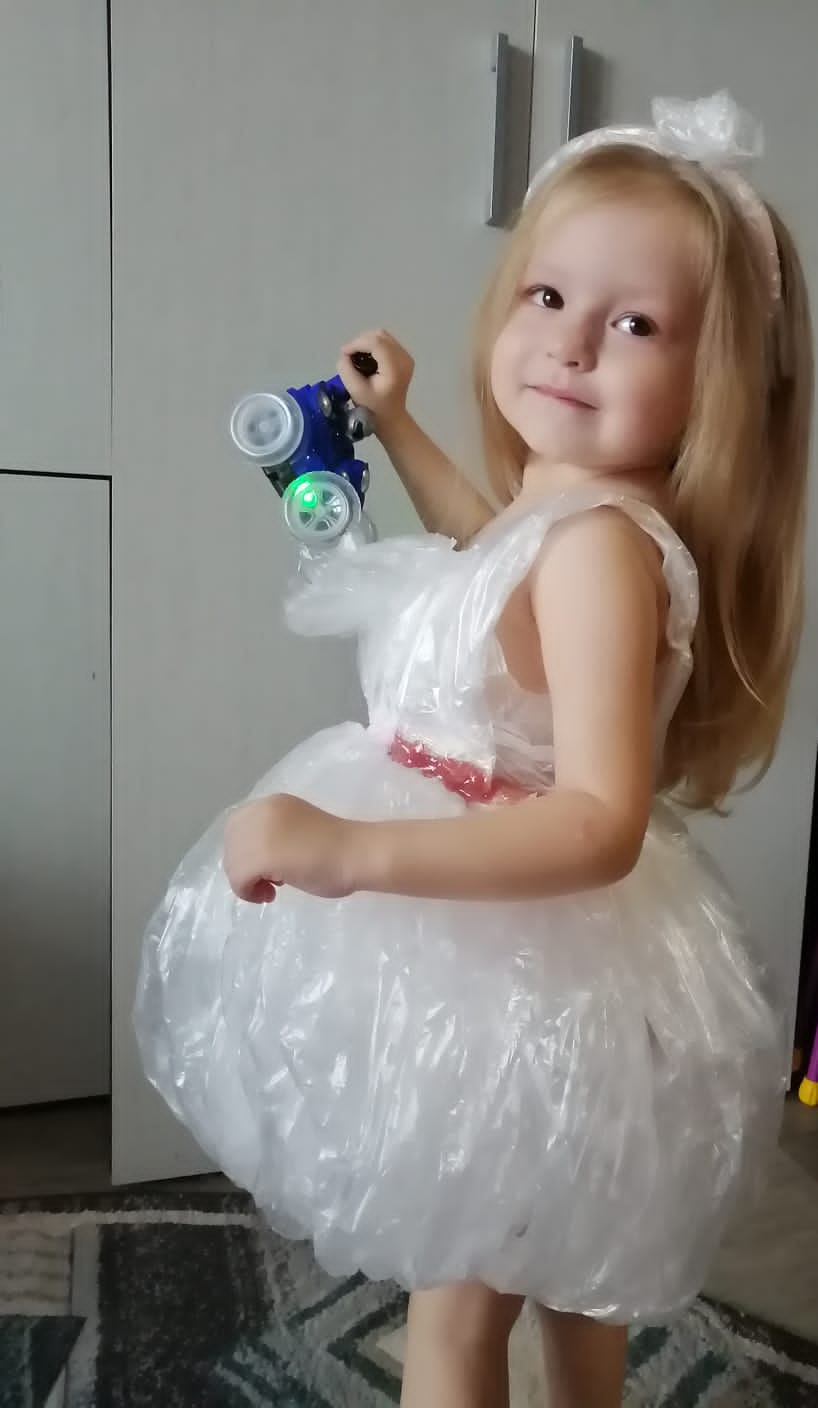 [Speaker Notes: Традиционно проведены городские конкурсы, в которых приняли участие 800 человек: 
Конкурс поделок из вторсырья «Вторая жизнь»
Онлайн-конкурс на лучший агитационный ролик «Экология города в наших руках»]
Городские конкурсы
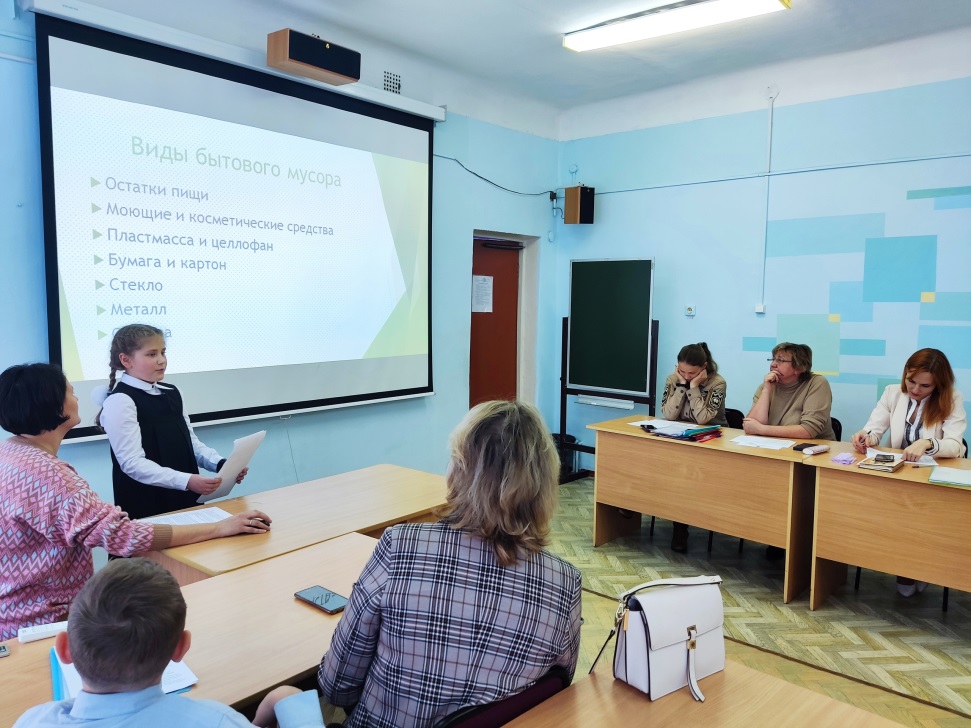 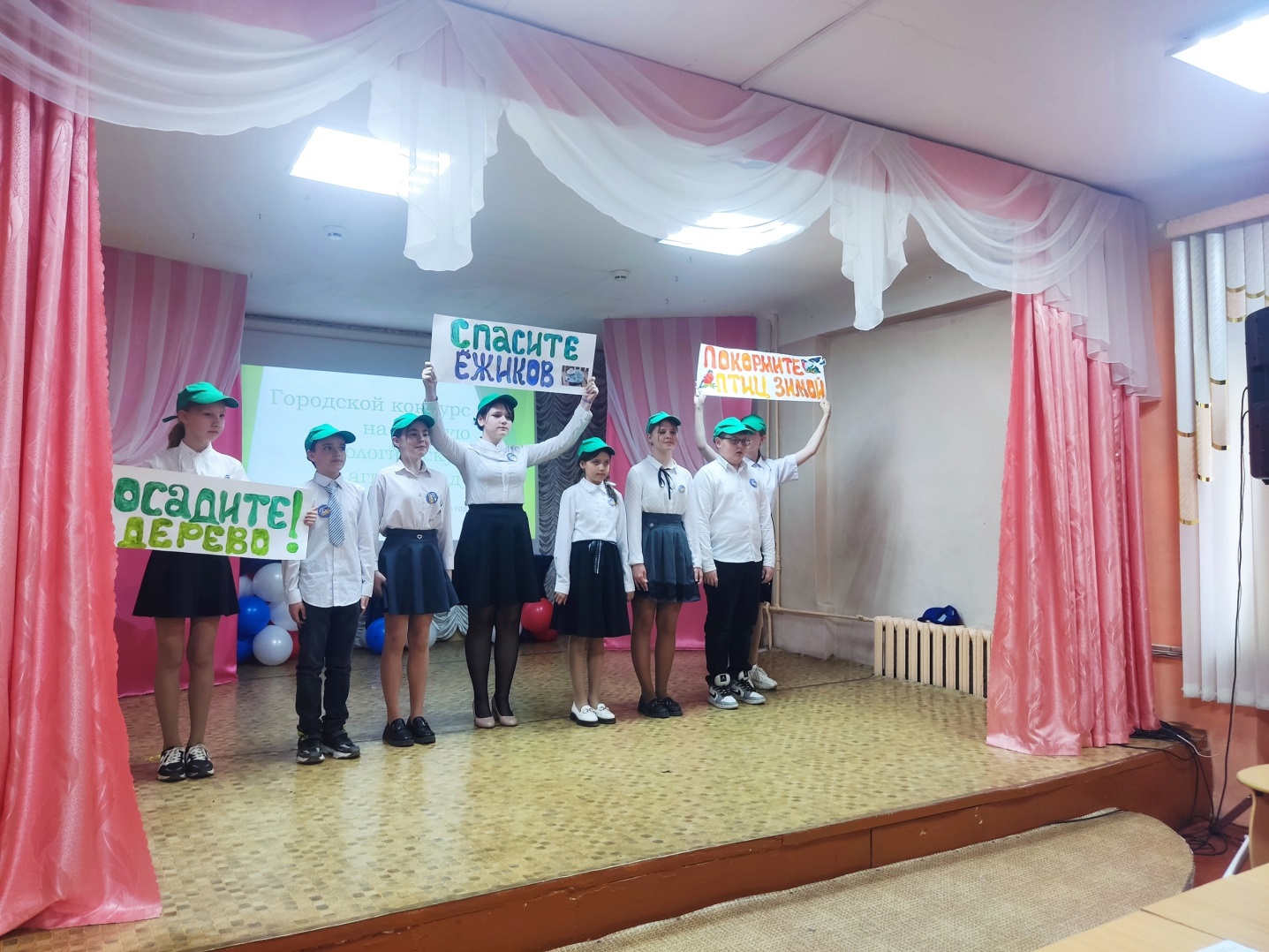 [Speaker Notes: Конкурс идей «За чистый город»
Конкурс исследовательских работ «Я и природа»
Конкурс на лучшую агитбригаду]
Сетевое взаимодействие
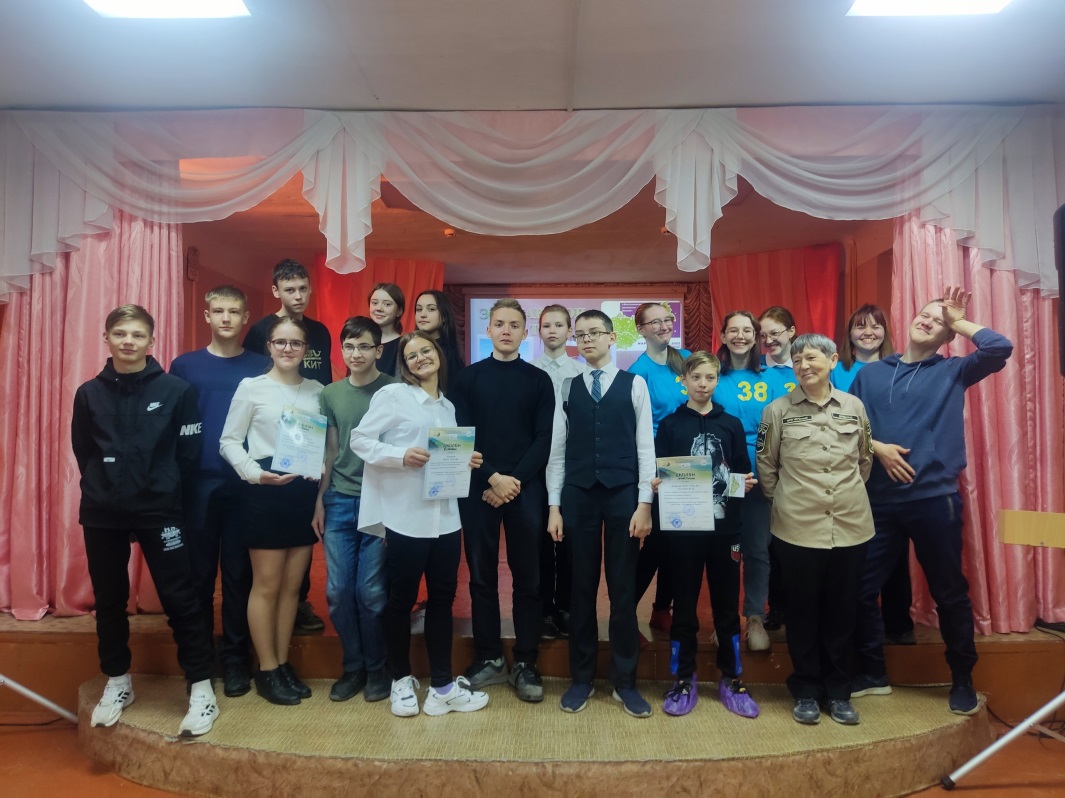 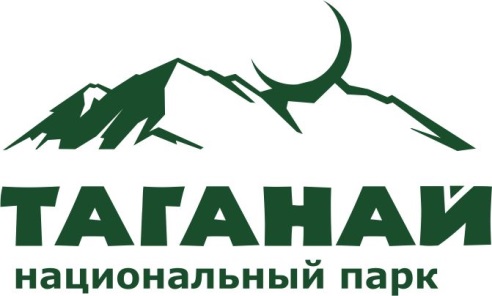 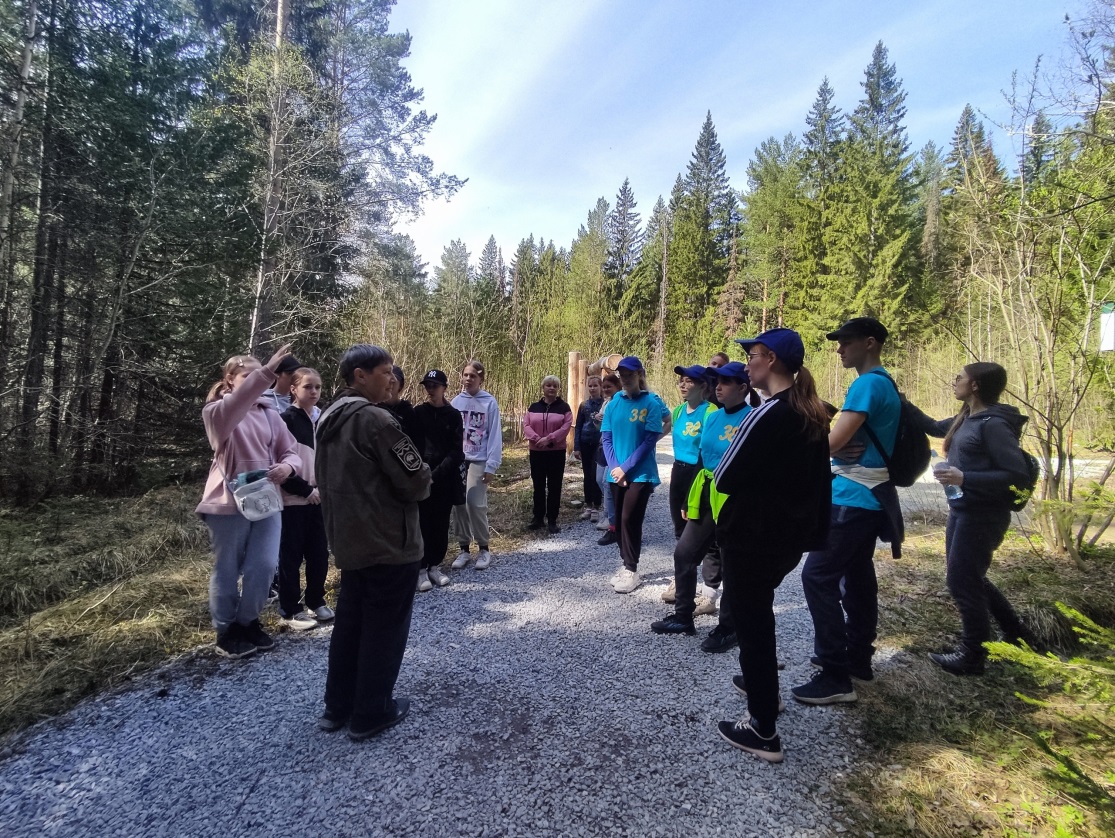 [Speaker Notes: В рамках сетевого взаимодействия с национальным парком «Таганай» и Региональной инновационной площадкой МАОУ «СОШ №2» в 2022-2023 уч. году организованы и проведены городские мероприятия:
Марафон школьных экологических отрядов общеобразовательных организаций, посвященного международному Дню туризма;
Экомарафон «Восстановление природных экосистем – процветание Земли!»;]
Сетевое взаимодействие
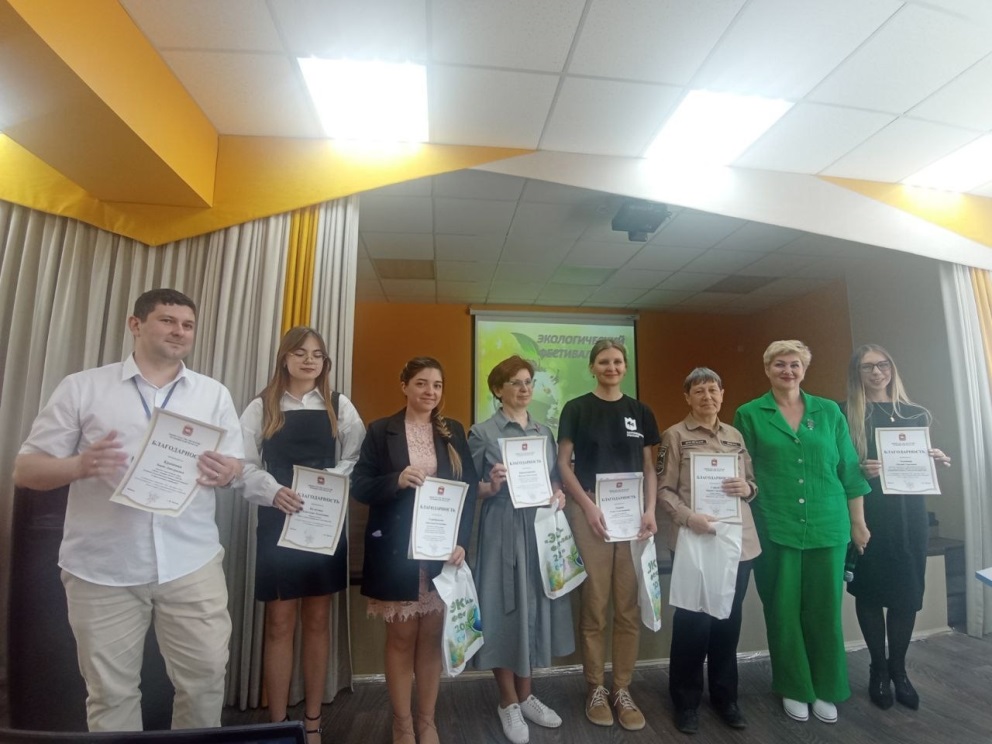 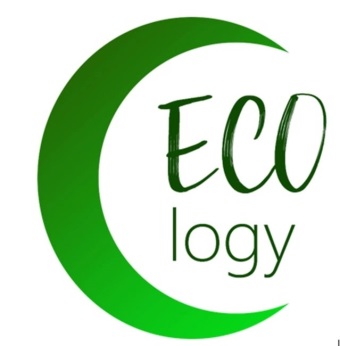 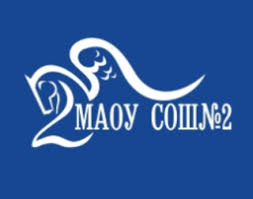 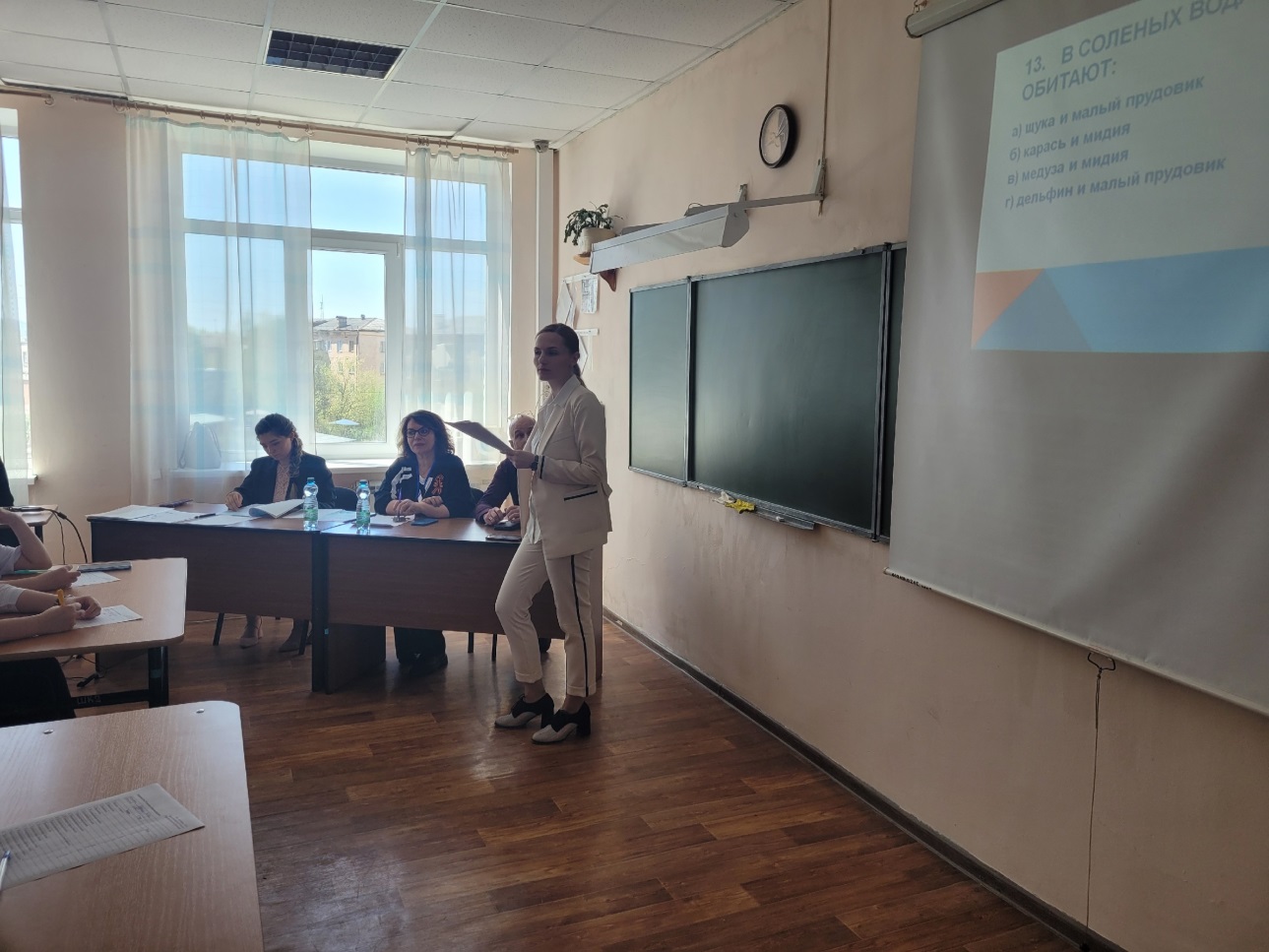 [Speaker Notes: Городской Эко-фестиваль]
Муниципальный этап конкурса экологических рисунков
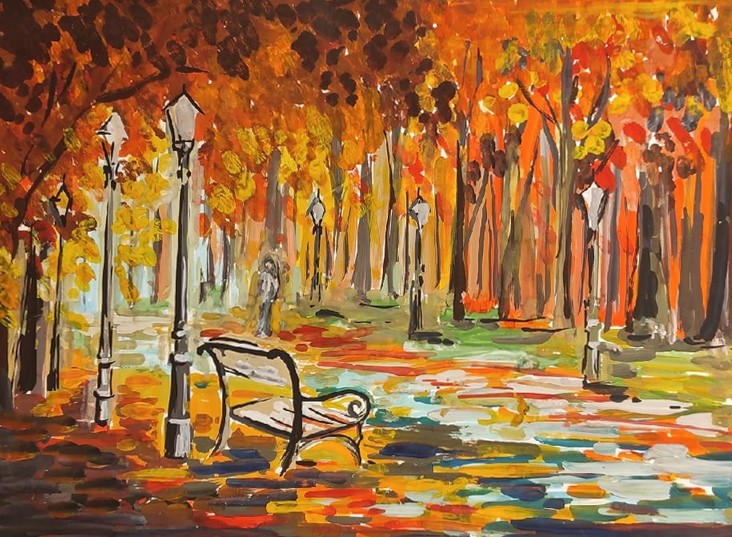 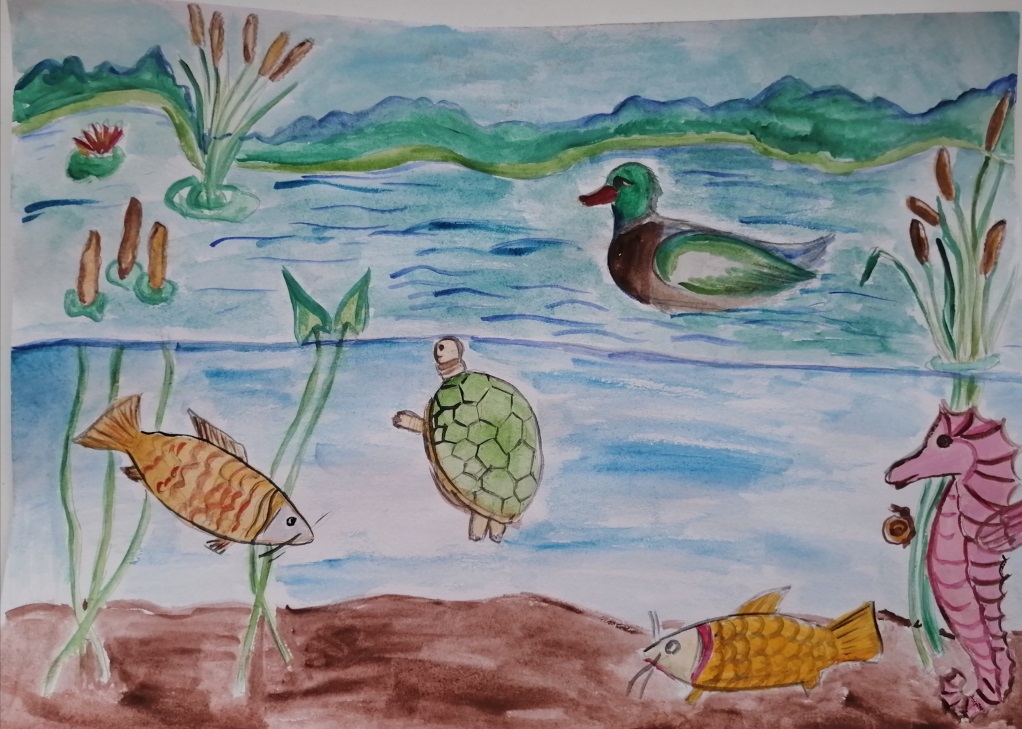 [Speaker Notes: Так же в течение года проводились муниципальные этапы всероссийских и региональных конкурсов:
Всероссийский конкурс «Моя малая родина: природа, культура, этнос»
Областной фотоконкурс «Памятники природы сквозь объектив»
Всероссийский конкурс экологических рисунков 
Областной лесной конкурс «Подрост»]
Областной водный форум Южного Урала
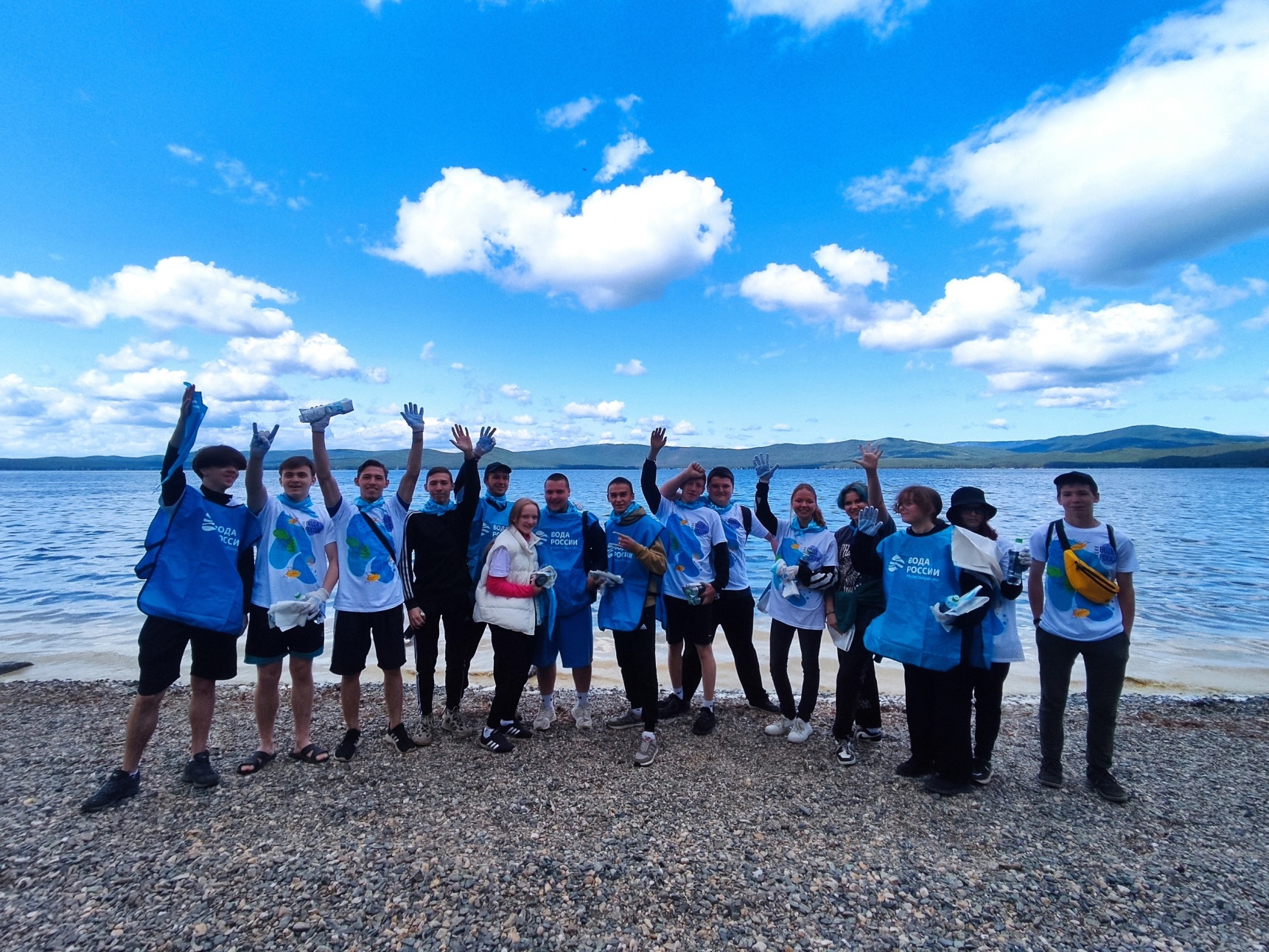 [Speaker Notes: В июне сборная команда из Златоустовского городского округа приняла участие в областном водном форуме Южного Урала, который проходил на территории озера Тургояк.]
«ЭкоДозор-74»
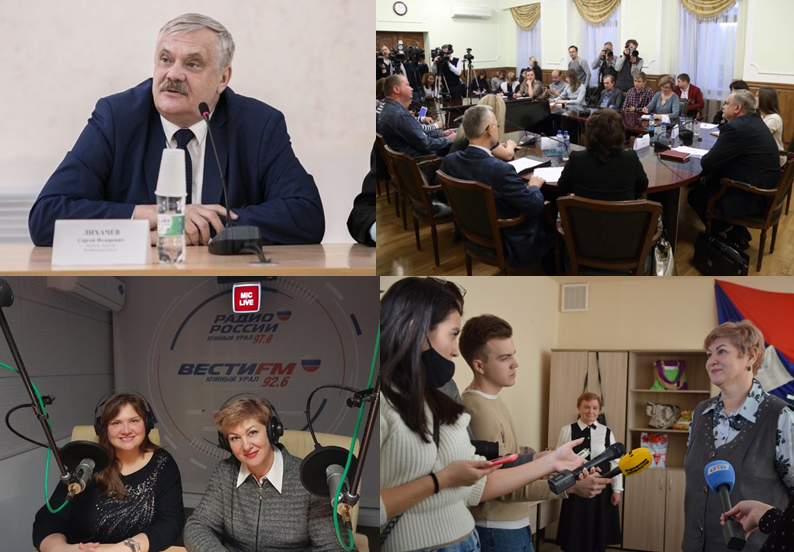 [Speaker Notes: По инициативе Министерства экологии Челябинской области, в каждом городском округе и районе области, создан координационный центр «Эко-дозор 74». Работа ведется под руководством Начальника управления экологического просвещения Министерства экологии Челябинской области - Дымовой Марины Валерьевны.]
«ЭкоДозор-74 Златоуст»
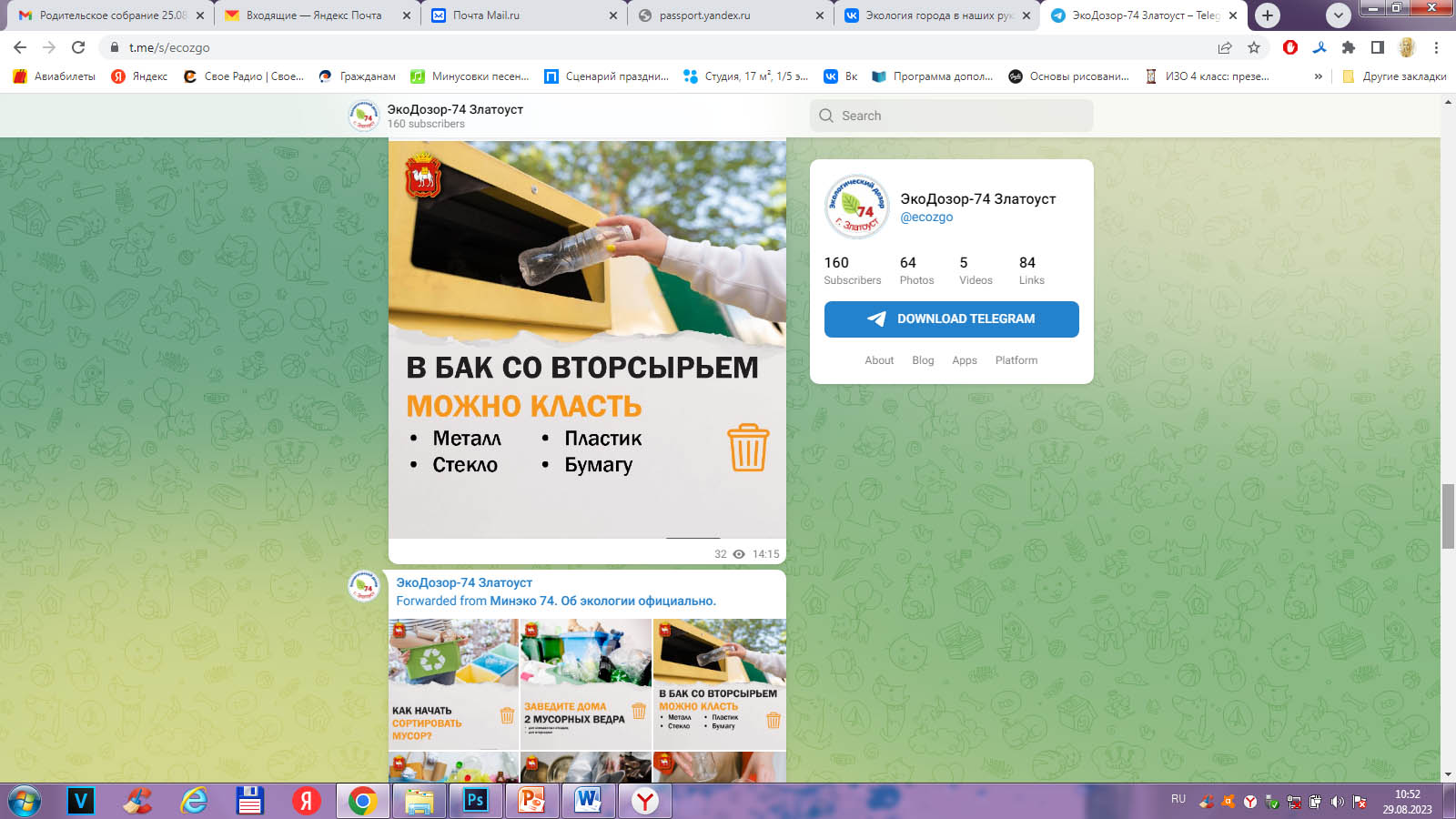 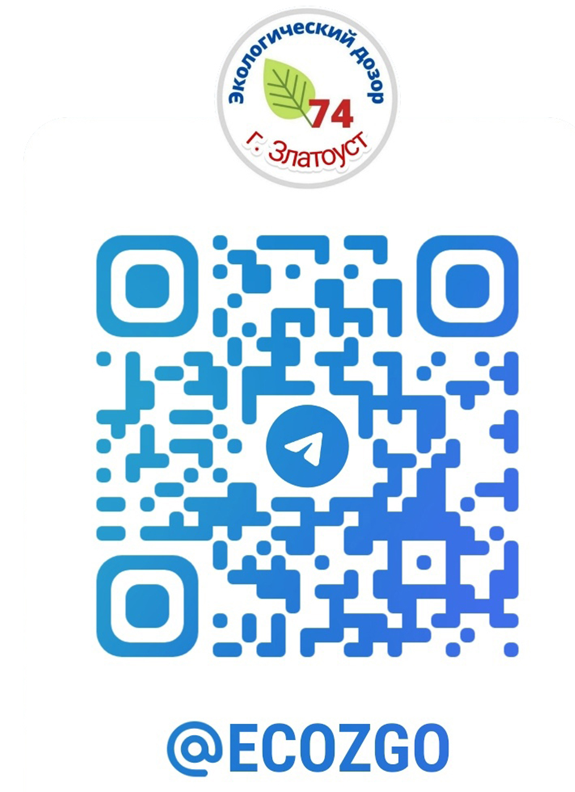 [Speaker Notes: На данном этапе в Златоустовском городском округе создан телеграм-канал «ЭкоДозор-74 Златоуст», в котором освещается работа по экологическому просвещению населения. Проводится работа с администрацией, выход в образовательные учреждения для встреч с коллективами, создан добровольческий отряд.]
Спасибо за внимание!